COVID-19tracker
April 2020
Methodology
Each week ORB International polls a nationally representative sample of n=2,000 adults aged 18+ throughout England, Scotland, Wales and Northern Ireland.  The core tracking questions are :-Q.  When thinking about the Coronavirus here in the UK which of the following do you think is most likely to happen over the next month?
1    The worse is yet to come
2    The situation will remain largely the same as it is now
3    We are over the worst of it – things will begin to improve

How strongly do you agree or disagree with the following statements?1     I think the UK Government is handling the Coronavirus crisis well
2     I believe the threat from the Coronavirus is exaggerated

Topical questions each week are inserted and not necessarily tracked week on week.

Sample Sizes :	
March 18-20 n=2,094	     March 25-26 n=2,085	April 1-2 n=2,077
April 8th b=2,112	
The statistical margin of error at the 95% confidence level is +2.2%
CORONAVIRUS : How the public see the next month
The situation will get worse (%)
The situation will remain the same
The situation will get better (%)
Q  When thinking about the Coronavirus here in the UK which of the following do you think is most likely to happen over the next month?  The worse is yet to come, the situation will remain largely the same as it is now or we are over the worst of it – things will being to improve?
CORONAVIRUS : IS THE GOVERNMENT HANDLING IT WELL?
Agree handling it well (%)
Disagree – not handling it well
Unsure
Q  How strongly do you agree or disagree with the following statement?   I think the UK Government is handling the Coronavirus well.
CORONAVIRUS : THE IMPACT ON HOUSEHOLDS
Disagree
Unsure
Unsure
Unsure
CHANGE (-2%)
CHANGE (+3%)
Agree
CHANGE (+1%)
Agree
CHANGE (+2%)
Agree
Disagree
CHANGE (+1%)
Disagree
CHANGE (-2%)
2M
Q  How strongly do you agree or disagree with the following statement?  BASE : n=2122 APRIL 8th
CORONAVIRUS : GUIDANCE CLEAR AND EASY
Q  How strongly do you agree or disagree with the following statement?  BASE : n=2122 APRIL 8th
CORONAVIRUS : IS THE THREAT EXAGGERATED?
Disagree – Threat is not exaggerated
Agree threat is exaggerated (%)
Unsure
Q  How strongly do you agree or disagree with the following statement?   I believe the threat from the Coronavirus is exaggerated
CORONAVIRUS : UPTAKE OF A NEW VACCINE
Agree willing to be vaccinated (%)
Unsure
Disagree – not willing to be vaccinated (%)
Q  How strongly do you agree or disagree with the following statement? If a new Coronavirus (COVID 19) vaccine became publicly available would you be willing to be vaccinated?
CORONAVIRUS : CONCERN ABOUT INFECTION
Agree Concerned about catching Coronavirus (%)
Unsure
Disagree – Not concerned about catching coronavirus (%)
Q  How strongly do you agree or disagree with the following statement?   I am afraid that either myself or someone in my family may actually catch the Coronavirus?
CORONAVIRUS : SACRIFICING SOME RIGHTS
Agree would be willing to sacrifice some rights (%)
Unsure
Disagree – not wiling to sacrifice some rights (%)
Q  How strongly do you agree or disagree with the following statement?   I am willing to sacrifice some of my human rights if it helps prevent the spread of the virus
Click here to see our commitment to measuring vaccine confidence
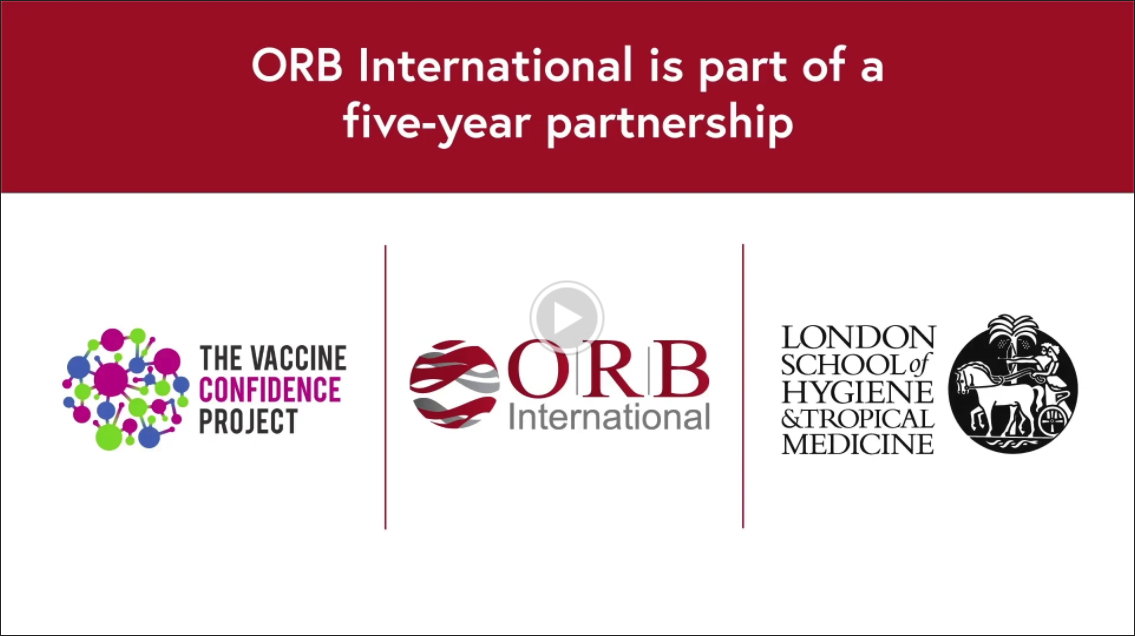 For more information please see www.orb-international.com or contact jheald@orb-international.com 
ocarden@orb-international.com